Alcohols and Phenols - I
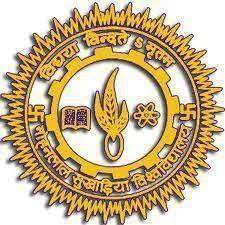 B.Sc. II year
Mohanlal Sukhadia University, Udaipur
Dr. Tarun Kumar
Assistant Professor
Department of Chemistry,
M. L. Sukhadia University, Udaipur
Alcohols
General formula R-OH

Alcohols are alkyl derivatives of water or hydroxyl derivatives of hydrocarbons
Classification of Alcohols
(i) Classification based upon number of hydroxyl group
(ii) Classification based upon nature of carbon atom bearing hydroxyl group
Monohydric Alcohols
Nomenclature
(i) Trivial system
(ii) Derived system
(iii) IUPAC system
Monohydric Alcohols
Unsaturated alcohols
Vinyl alcohols are highly unstable and they quickly tautomerizes to stable keto form acetaldehyde.
Methods of Preparation
From alkyl halides
Methods of Preparation
Allyl Alcohol
1. From glycerol
2. From propargyl alcohol
Chemical Properties
Reactions of double bond
(i) Reduction
(ii) From halogen
(iii) From halogen acid
Chemical Properties
(iv) Hydroxylation
(iv) Ozonization
Chemical Properties
2. Reactions of –OH group
(i) With sodium
(ii) With fatty acids
(iii) With inorganic acids
Chemical Properties
(iv) Oxidation